Ханты-Мансийского автономного округа – Югра
Муниципальное образование Кондинский район
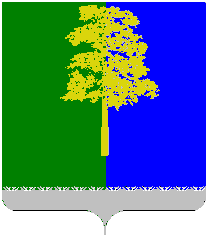 Экологический  марафон «Моя Югра – моя планета!»2019
Районный экологический  фестиваль «Мир прекрасный – мир живой»
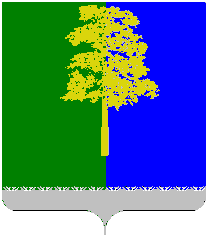 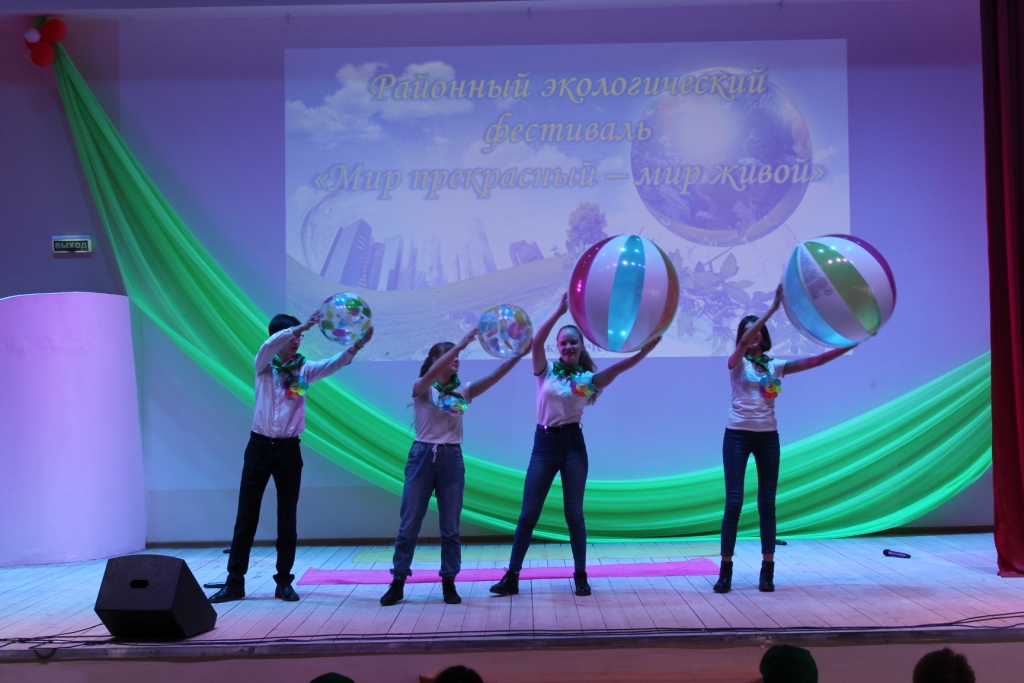 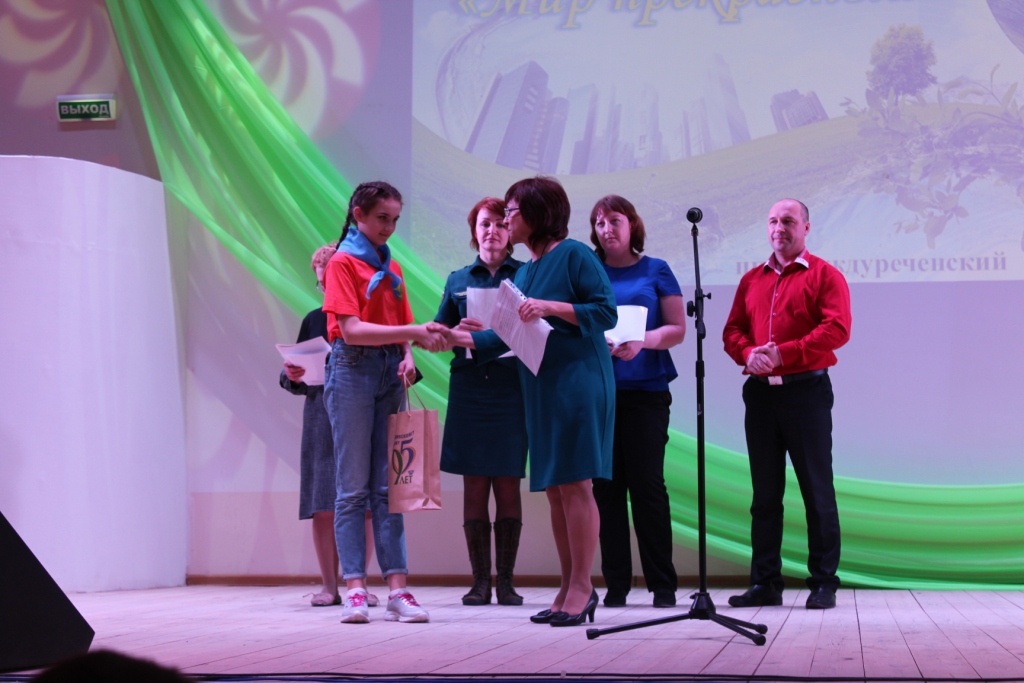 Общее число участников -361  человек
Районный экологический  слет лесничеств и экологических объединений
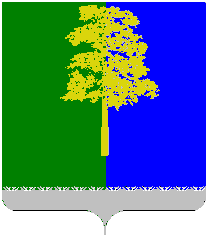 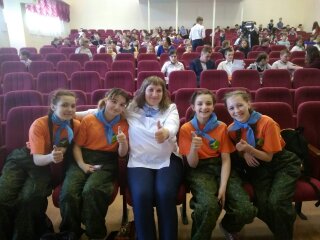 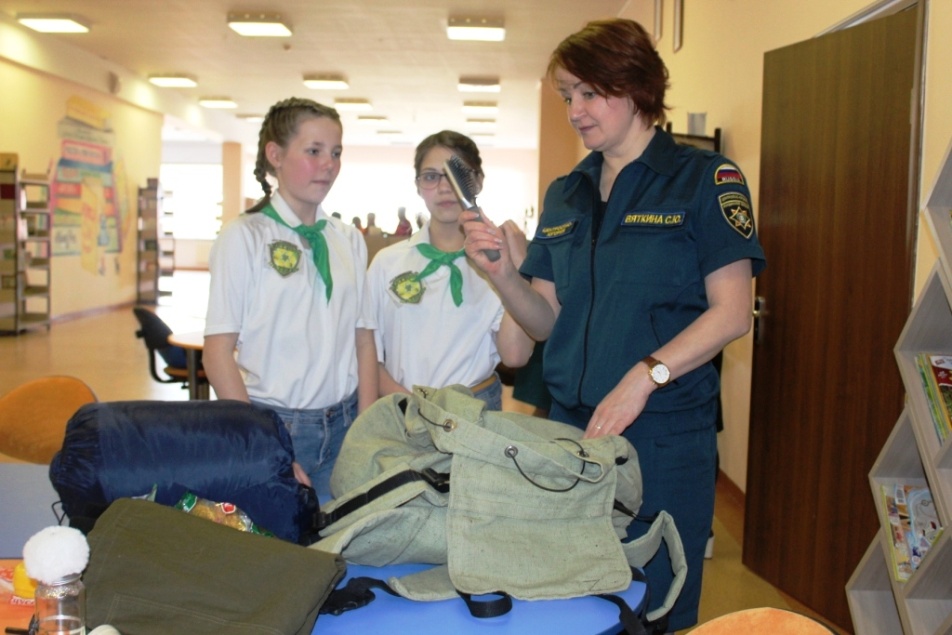 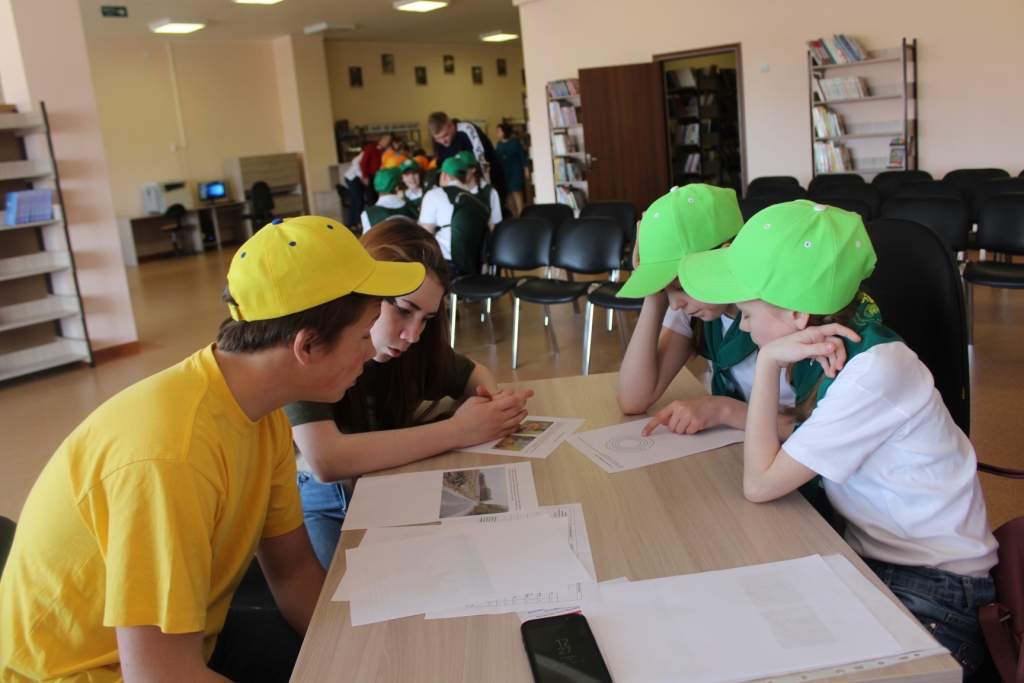 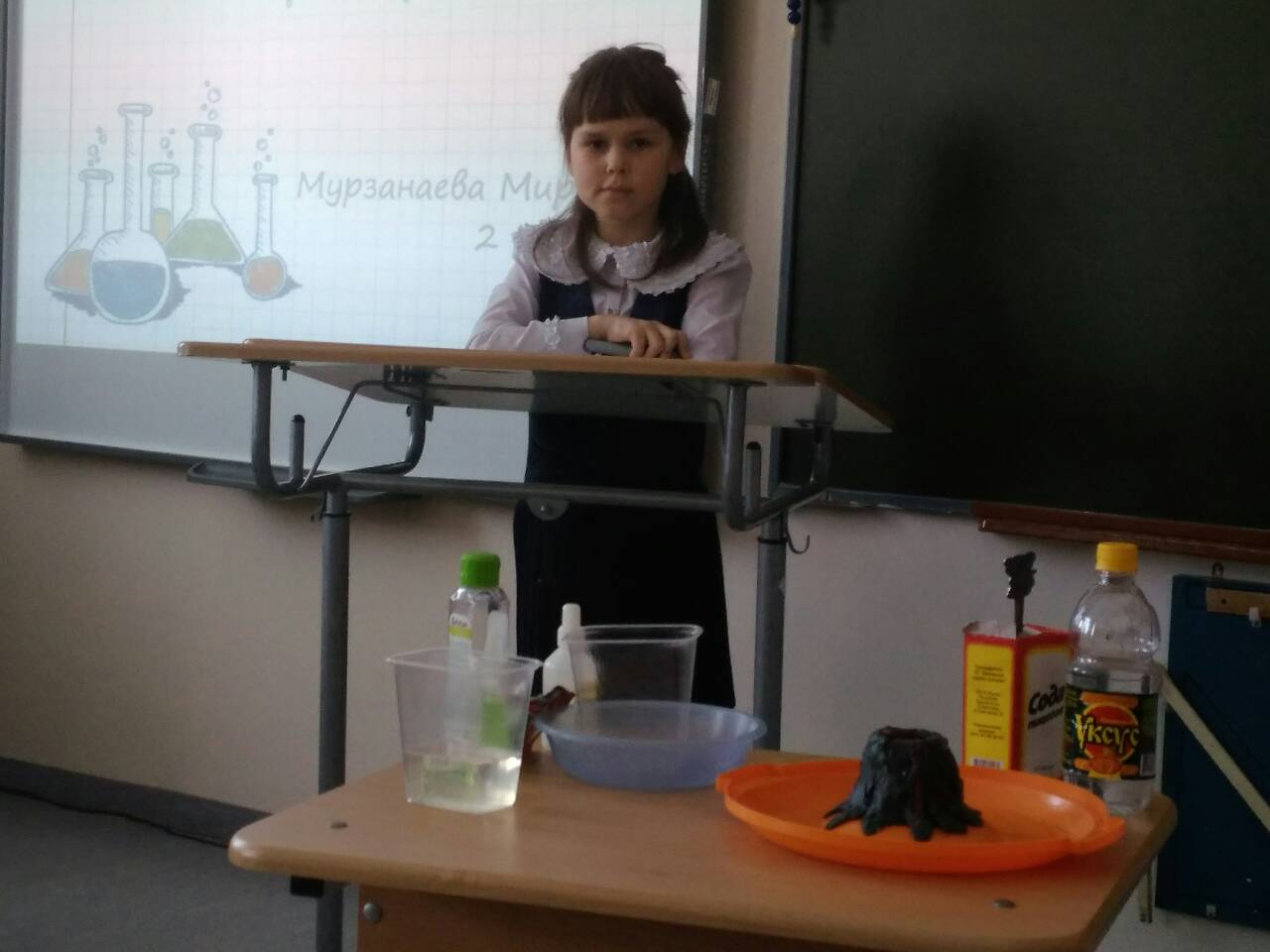 «Огород на подоконнике» среди воспитанников ДОУ
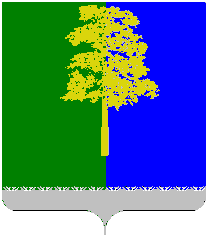 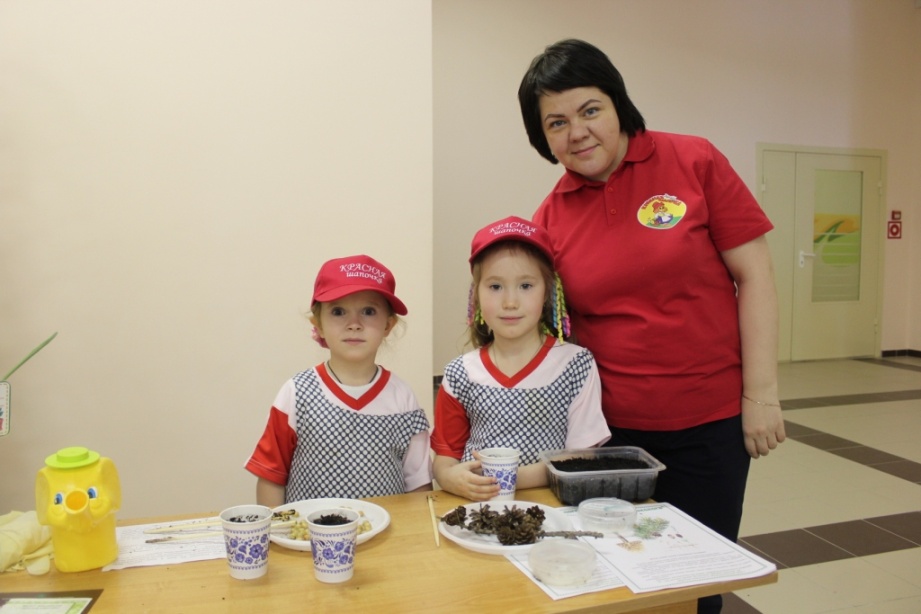 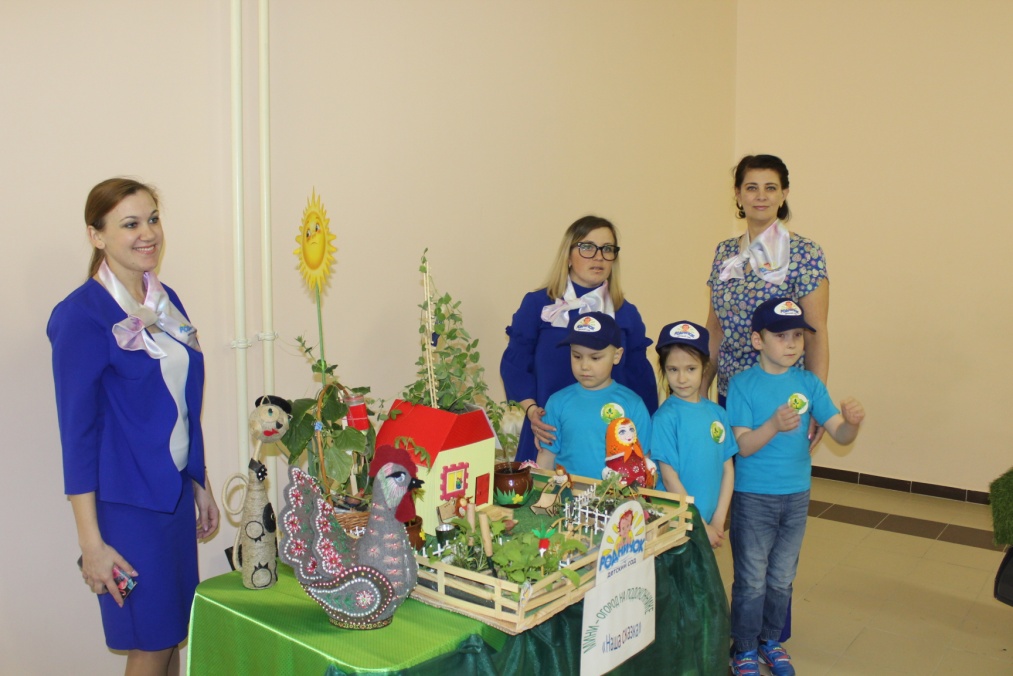 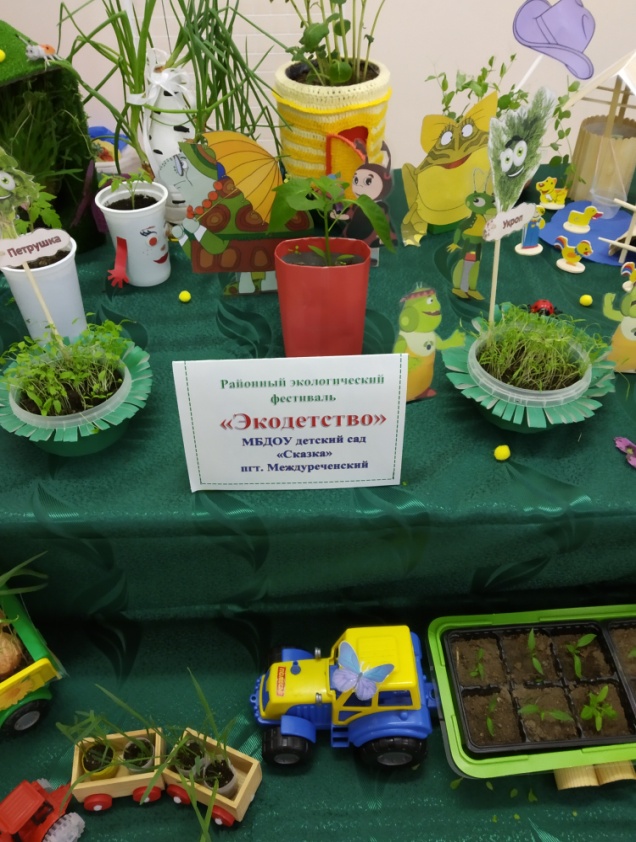 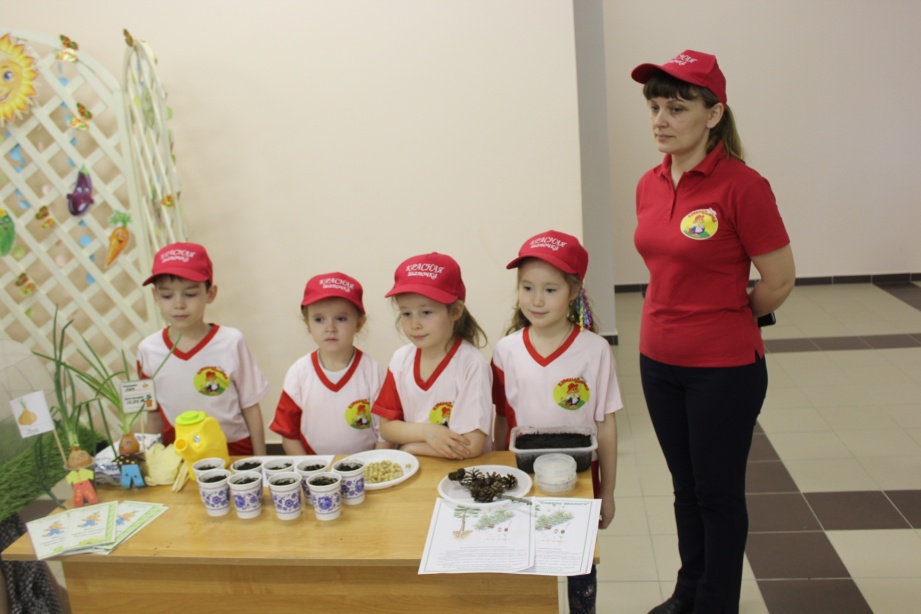 Конкурс  рисунков «Моя планета – Земля!» и эколистовок
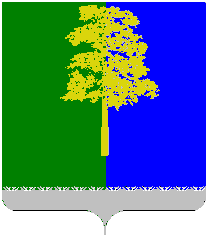 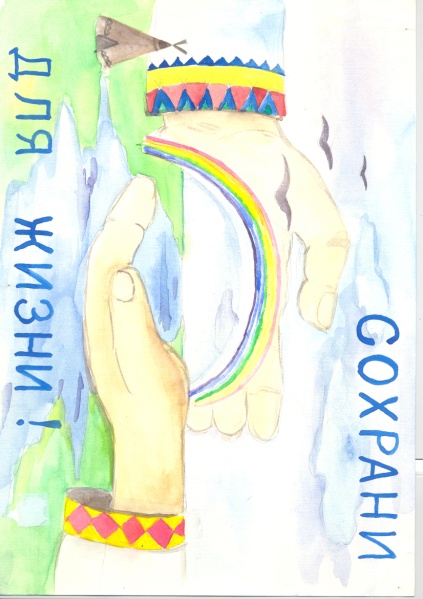 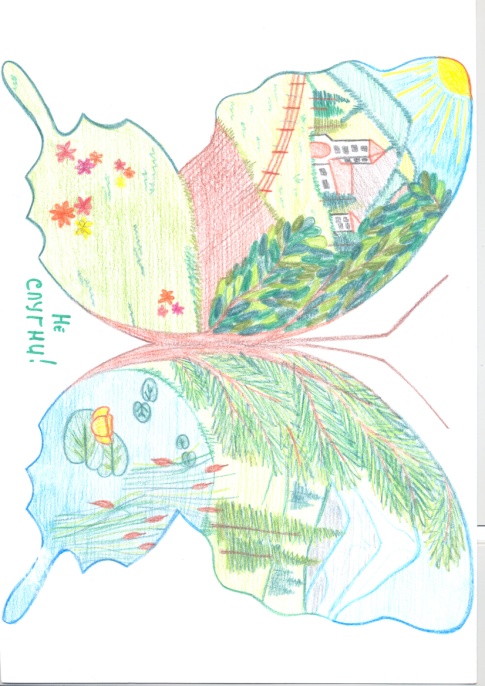 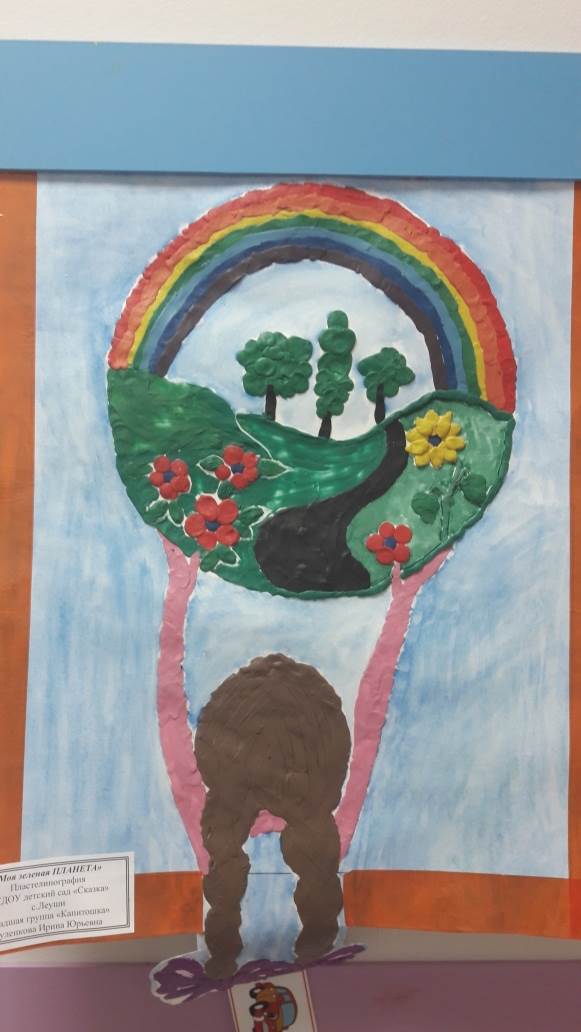 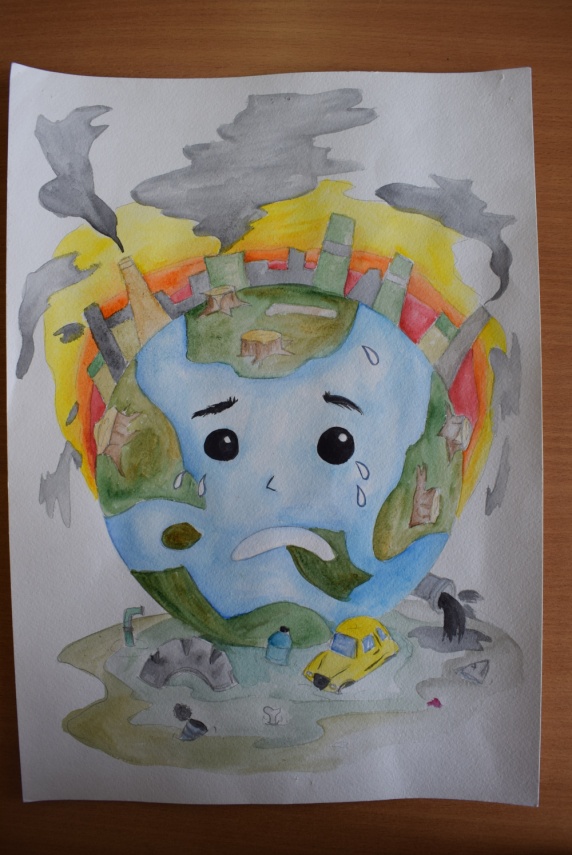 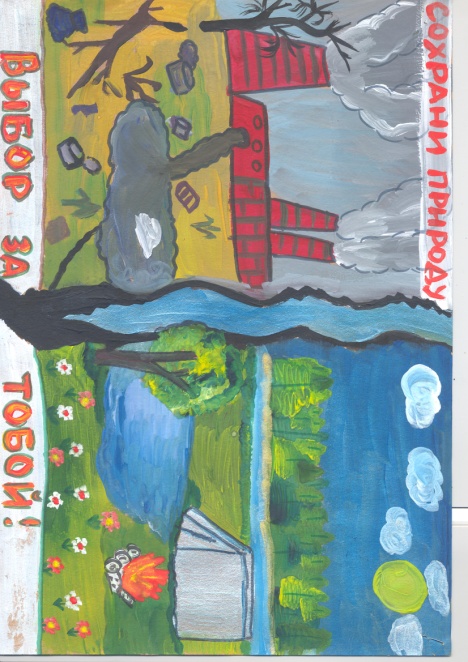 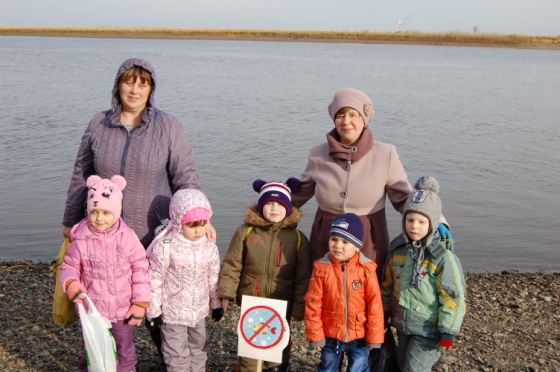 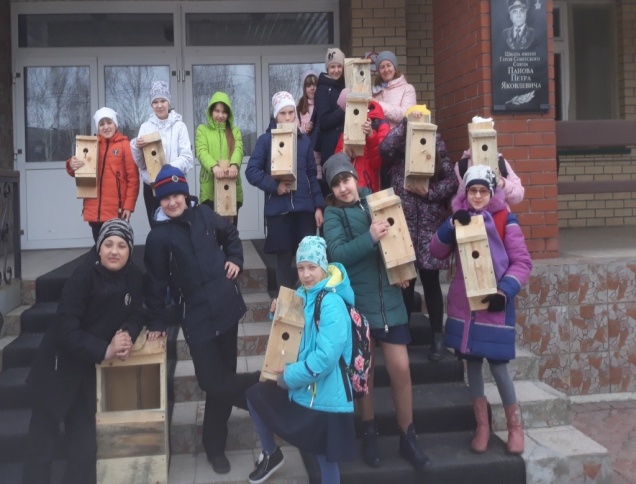 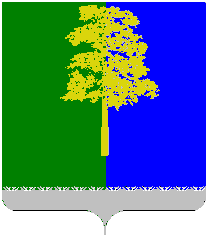 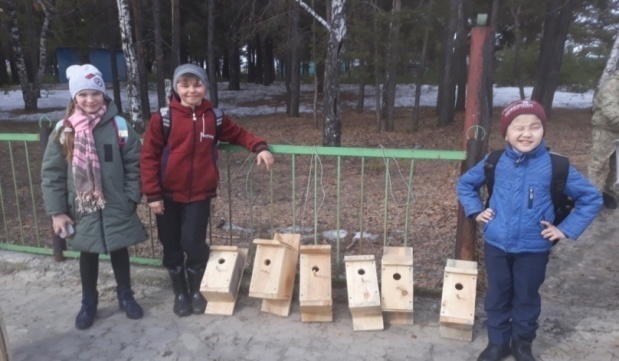 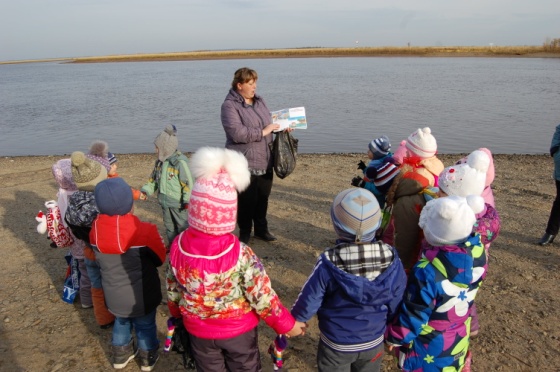 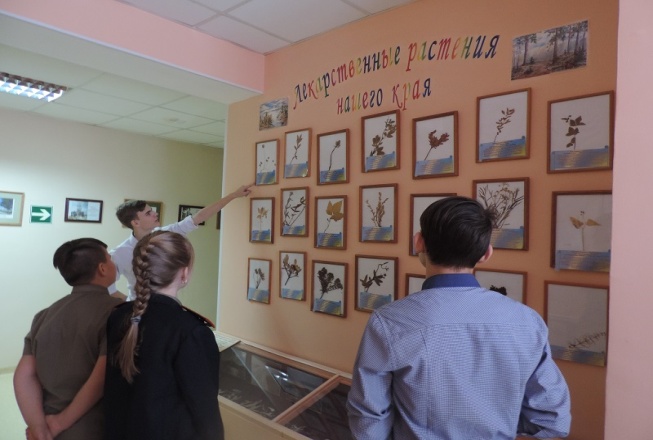 «Экологический десант»
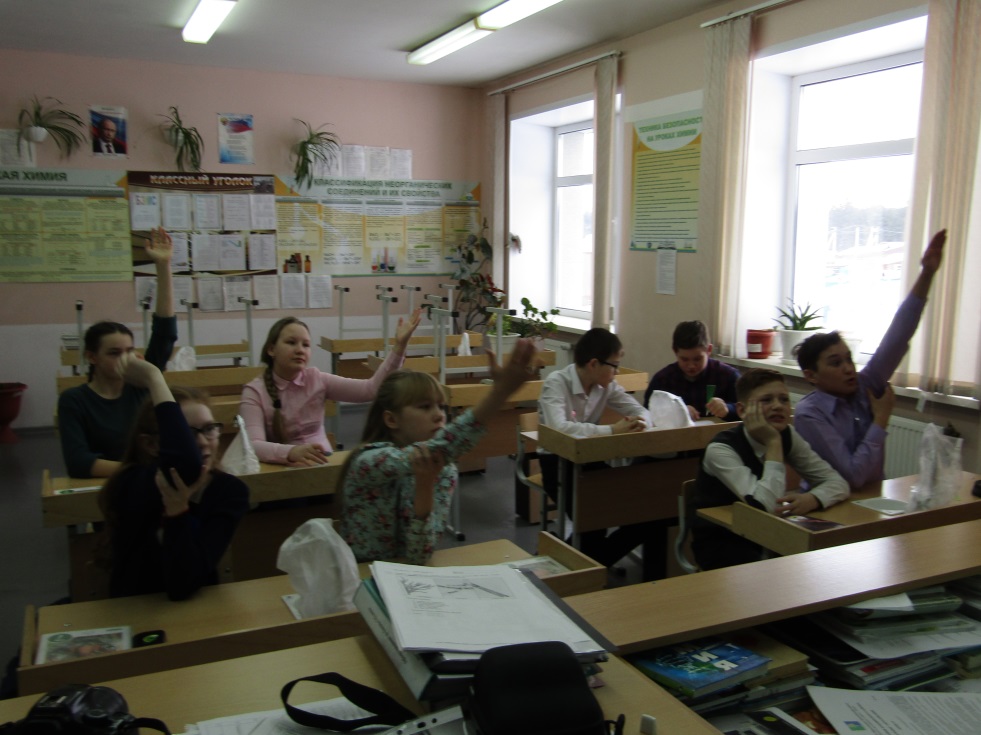 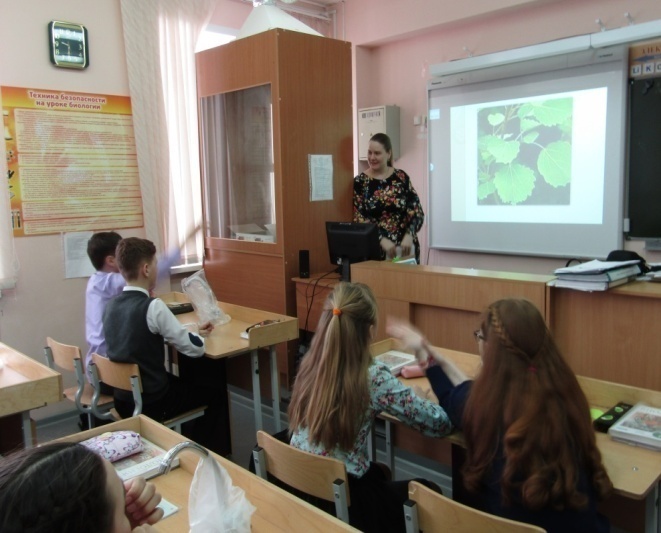 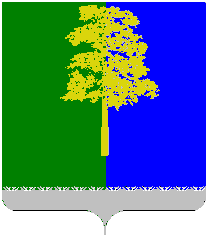 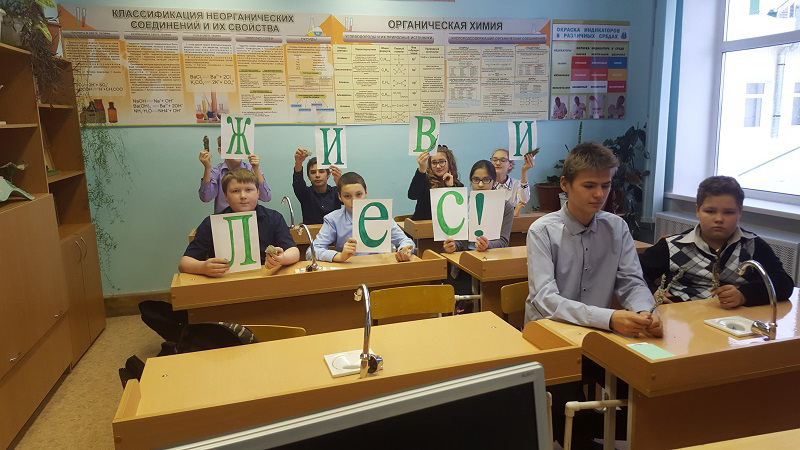 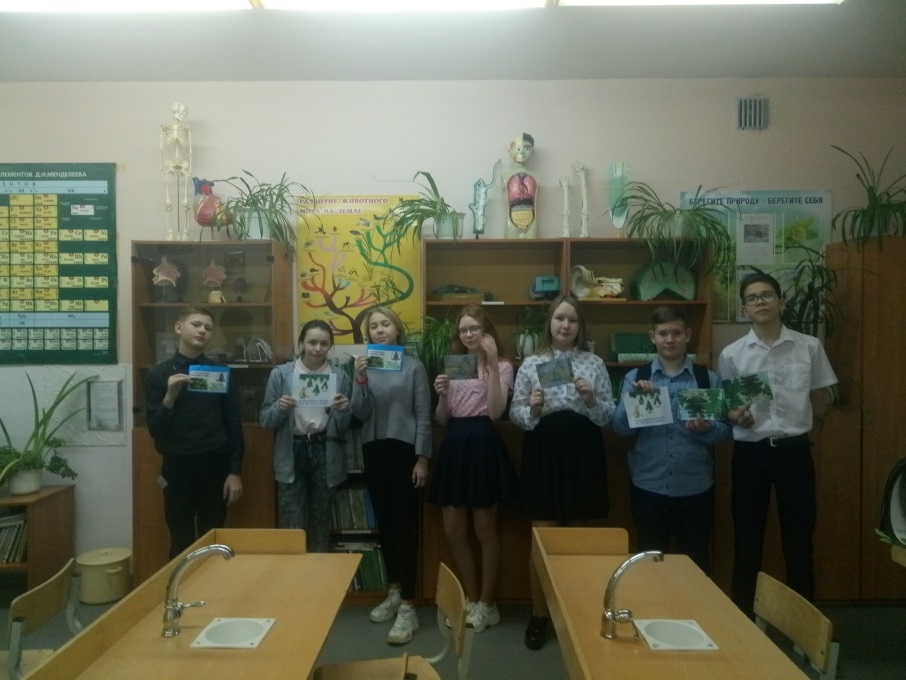 Внеклассные мероприятия и Экоуроки – 4 388 школьников приняли участие
Районные субботники под флагом «Зеленая волна»
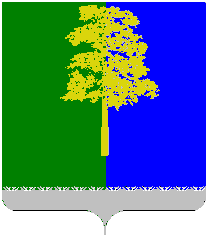 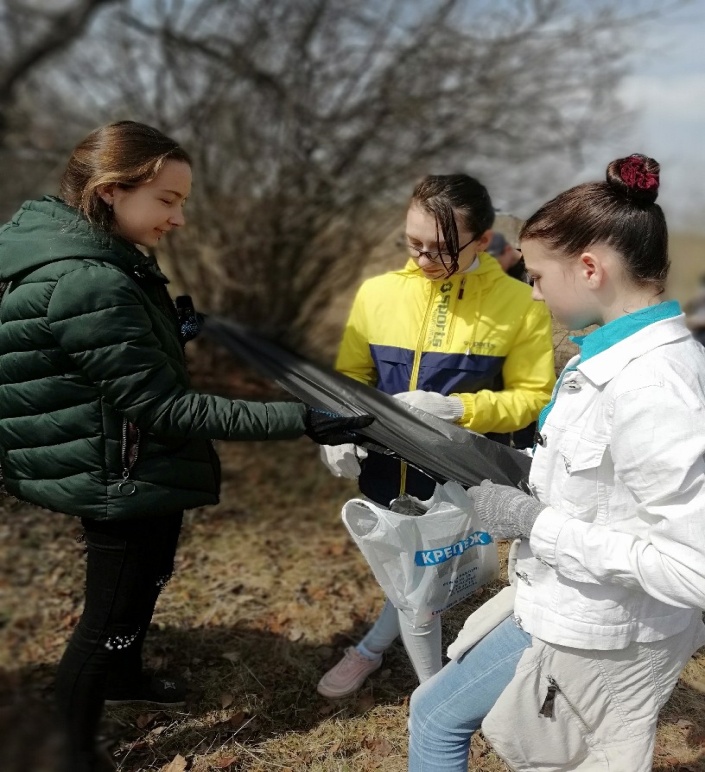 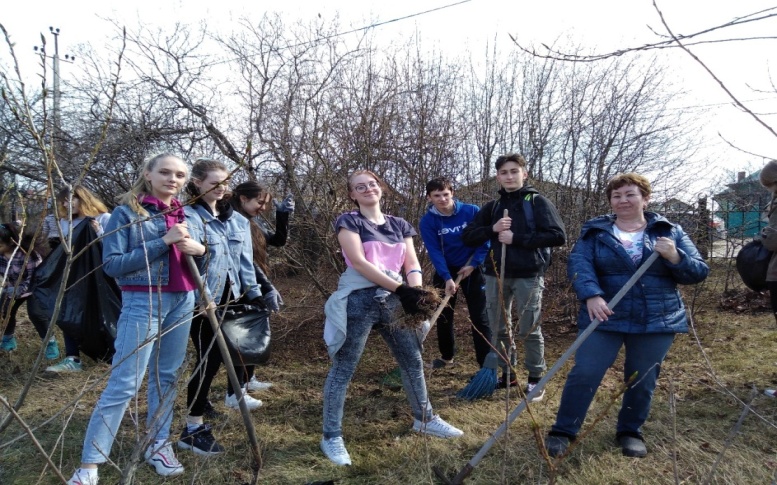 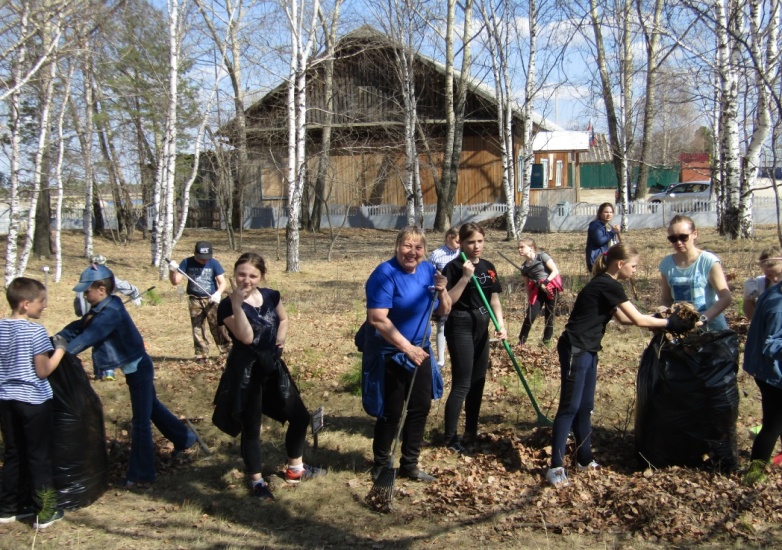 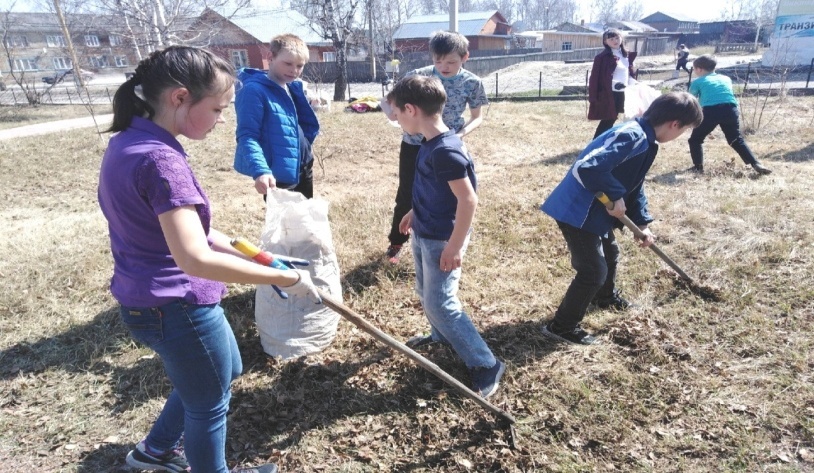 Акции и субботники, в которых приняли участие 4400 школьников и 689 педагогов
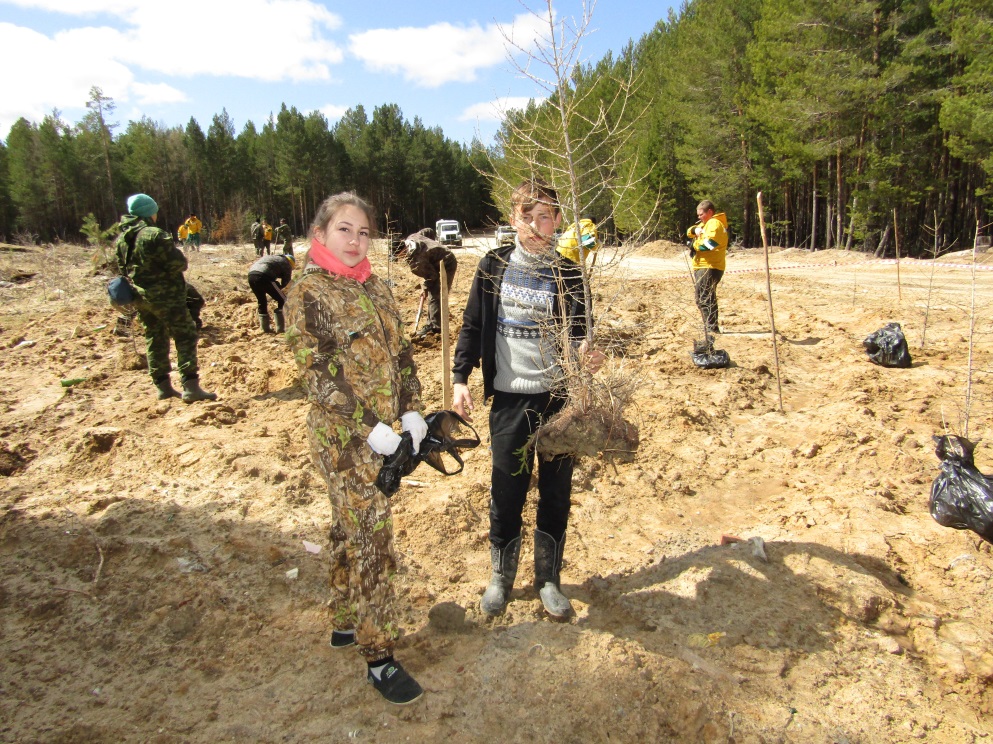 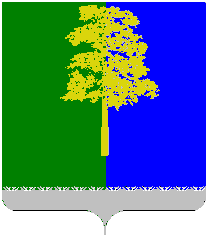 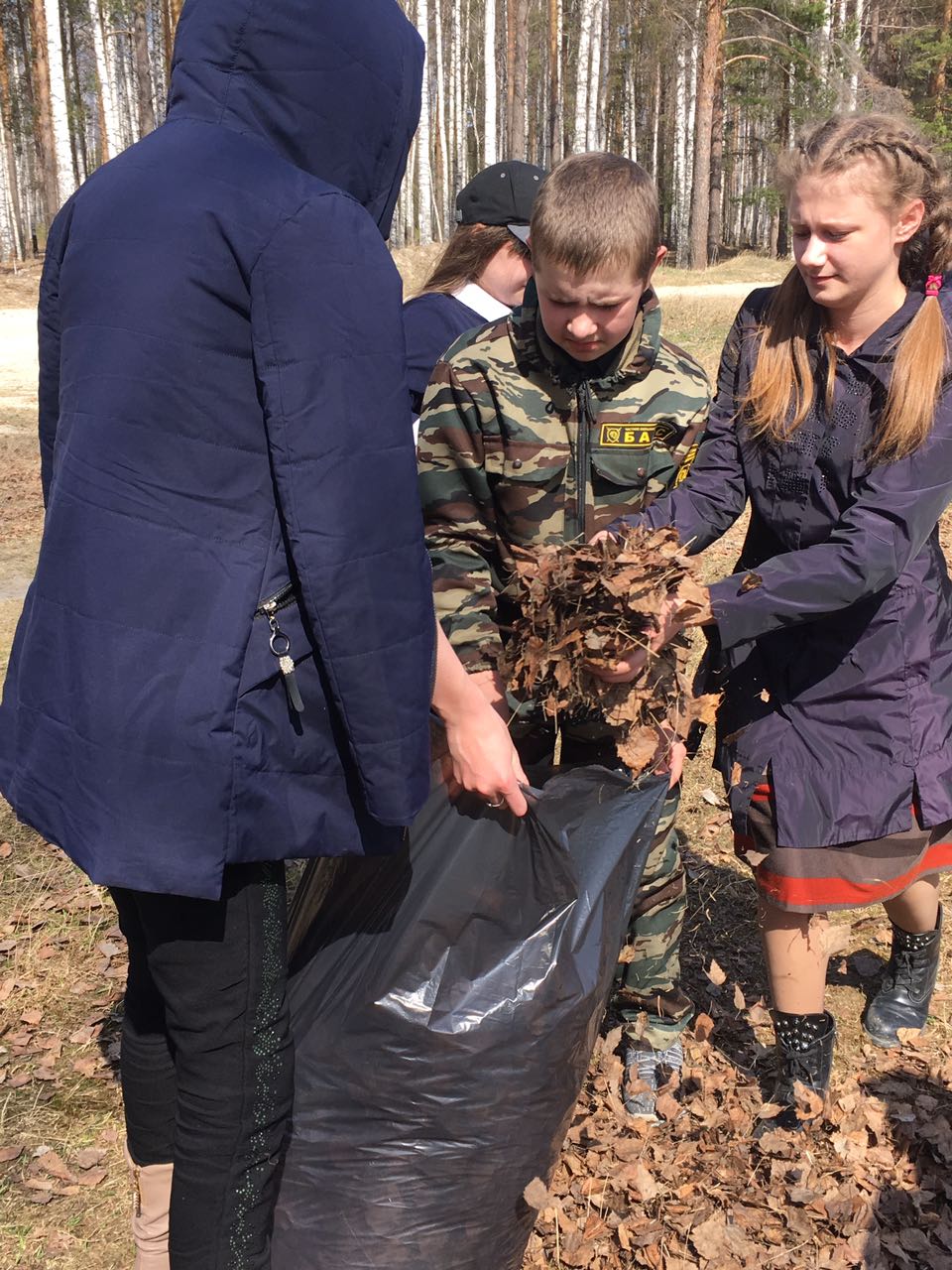 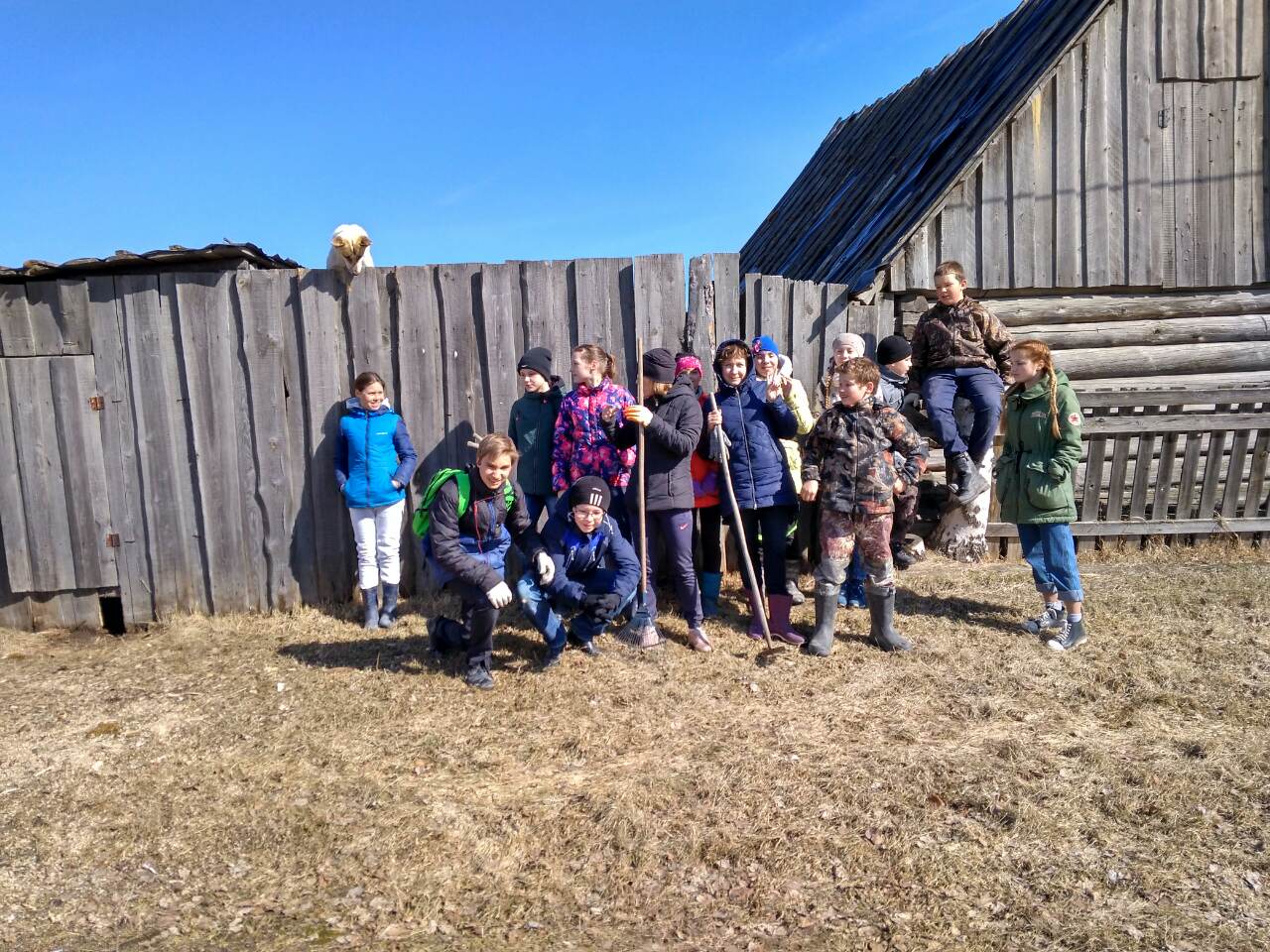 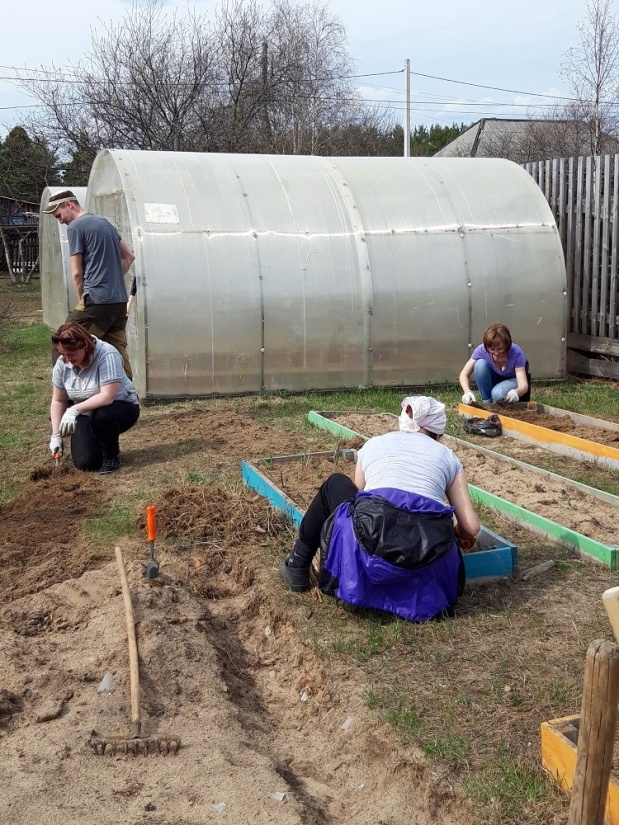 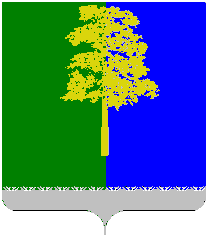 Районные субботники под флагом «Зеленая волна»
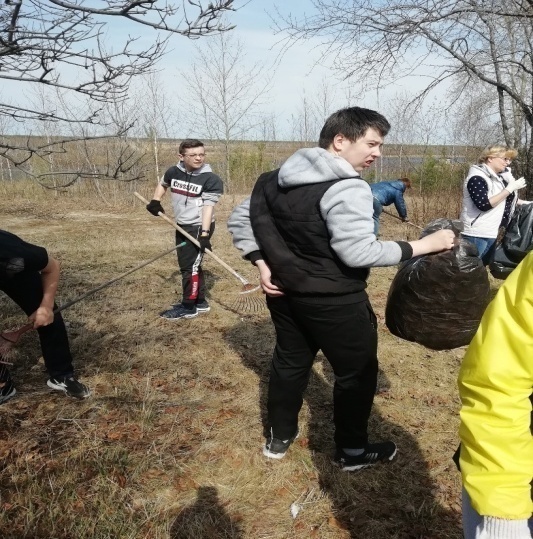 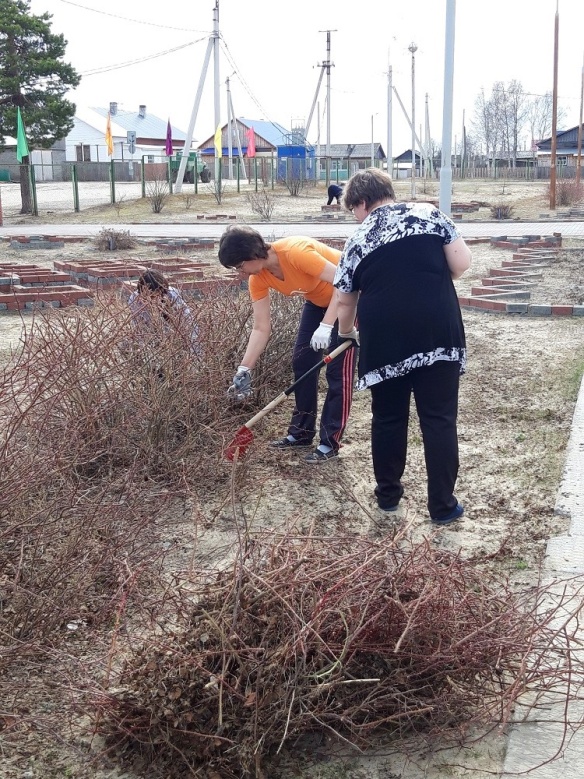 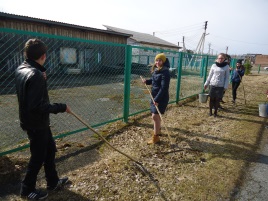 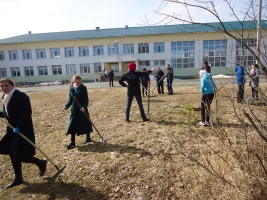 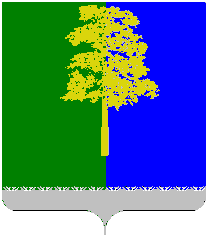 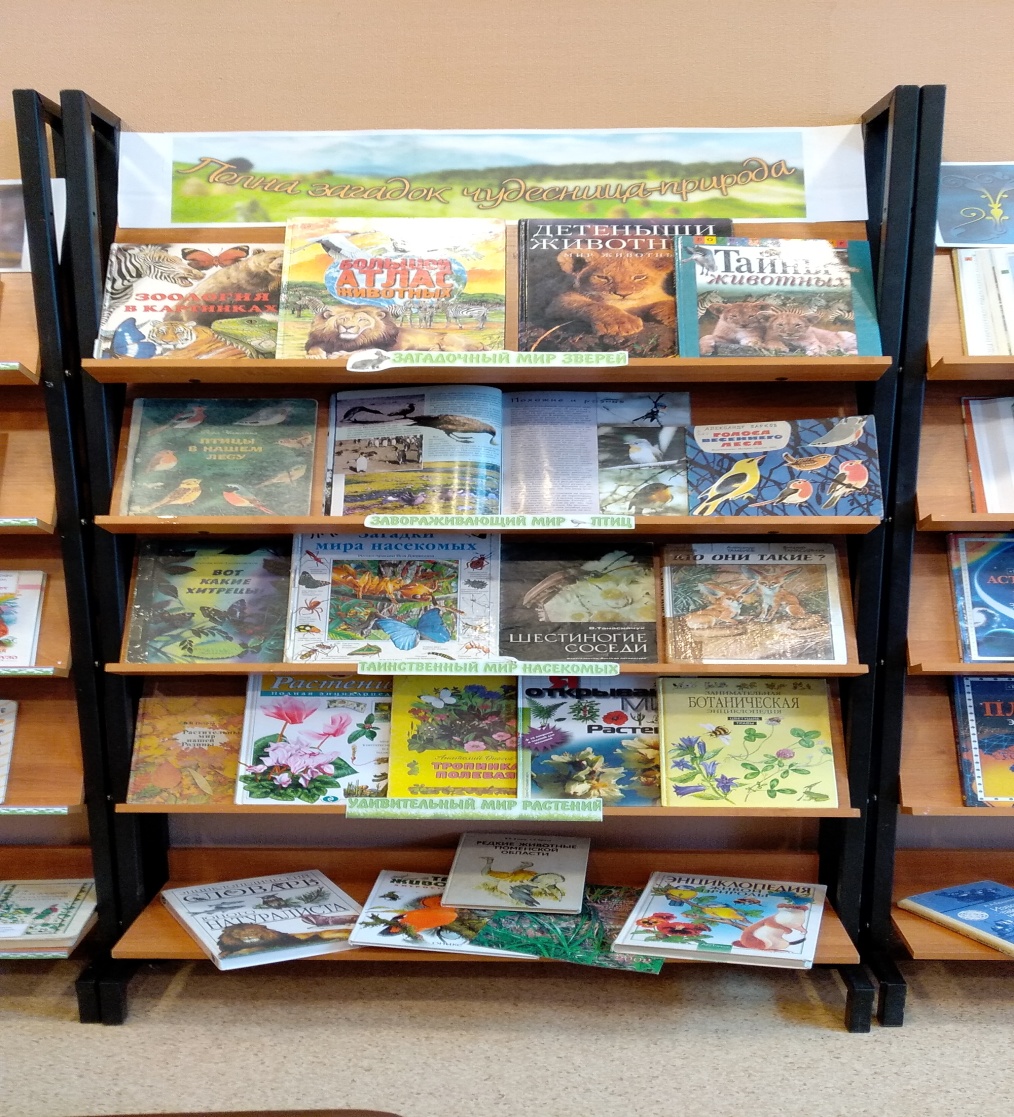 Книжные  выставки в школьных библиотеках